12 aprile 2021
Open Hearing 
Energia elettrica e gas naturale – 
A che punto siamo
Dichiarazioni annuali per i settori del gas naturale e dell’energia elettrica  
Anno di imposta 2020 – Attività messe in campo
Nota n. 156148 del 31 ottobre 2019 -  Nuove modalità di invio telematico delle dichiarazioni annuali Energia Elettrica e Gas Naturale per l’anno d’imposta 2019  

Circolare n° 50 del 22 dicembre 2020 - Obbligo di presentazione telematica mediante utilizzo della Nuova Piattaforma di Accoglienza per l’Interoperabilità  della dichiarazione annuale entro il 31 marzo 2021.

Open Hearing – 11 dicembre 2020 e 29 marzo 2021.

Presidio H24 assistenza

Determinazione Direttoriale prot.  N. 93814 del 29 marzo 2021- Dichiarazioni presentate via pec entro il 31 marzo e successivamente in modalità telematica dal 1° al 15 aprile 2021.
12 aprile 2021
Open Hearing Energia elettrica e gas naturale – A che punto siamo
Alcuni dati per EE - 1
12 aprile 2021
Open Hearing Energia elettrica e gas naturale – A che punto siamo
Alcuni dati per EE - 2
12 aprile 2021
Open Hearing Energia elettrica e gas naturale – A che punto siamo
Alcuni dati per GN - 1
12 aprile 2021
Open Hearing Energia elettrica e gas naturale – A che punto siamo
Alcuni dati per GN – 2
12 aprile 2021
Open Hearing Energia elettrica e gas naturale – A che punto siamo
Alcuni dati per EE&GN - 1
12 aprile 2021
Open Hearing Energia elettrica e gas naturale – A che punto siamo
Alcuni dati per EE&GN - 2
12 aprile 2021
Open Hearing Energia elettrica e gas naturale – A che punto siamo
Esempio di errore di accesso
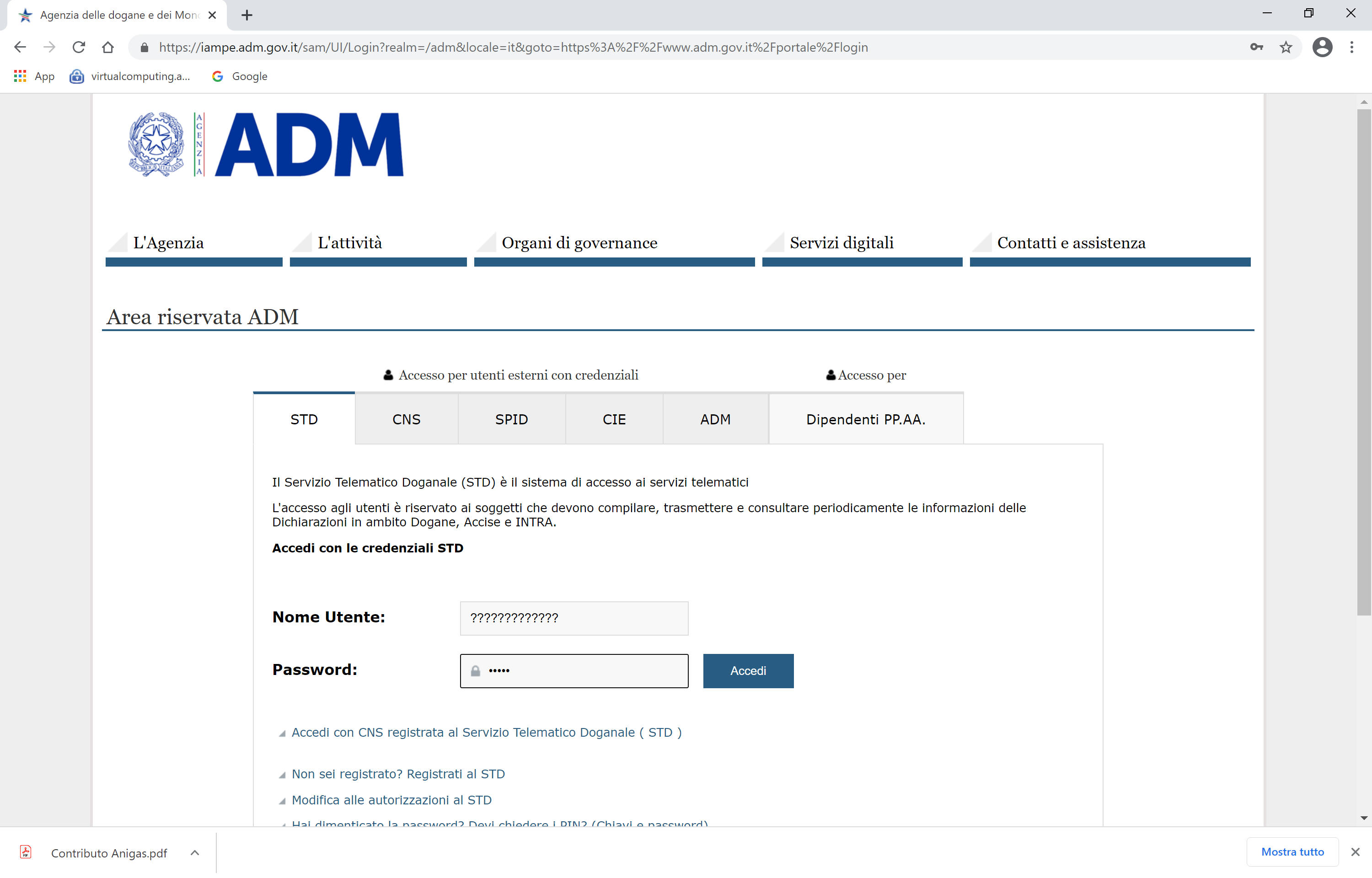 12 aprile 2021
Open Hearing Energia elettrica e gas naturale – A che punto siamo
Continuano le azioni ADM
…. Open Hearing per  «ascoltare»



ma è opportuno il supporto delle Associazioni



GRAZIE PER LA FATTIVA COLLABORAZIONE
12 aprile 2021
Open Hearing Energia elettrica e gas naturale – A che punto siamo